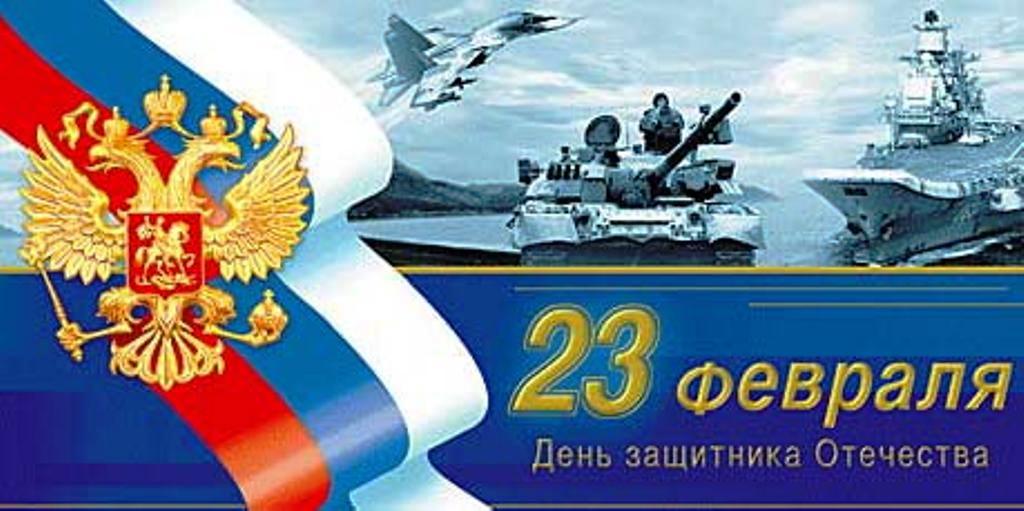 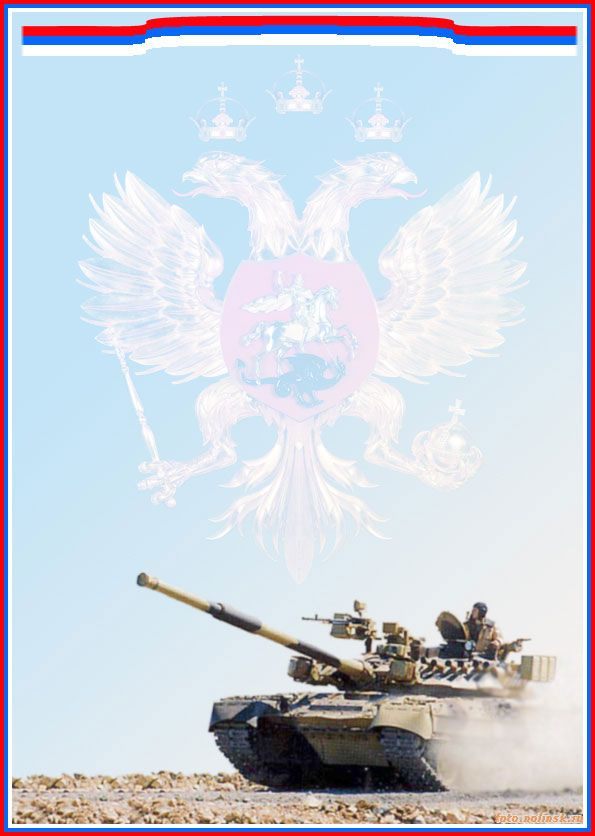 Название организации
Заголовок презентации
ФИО
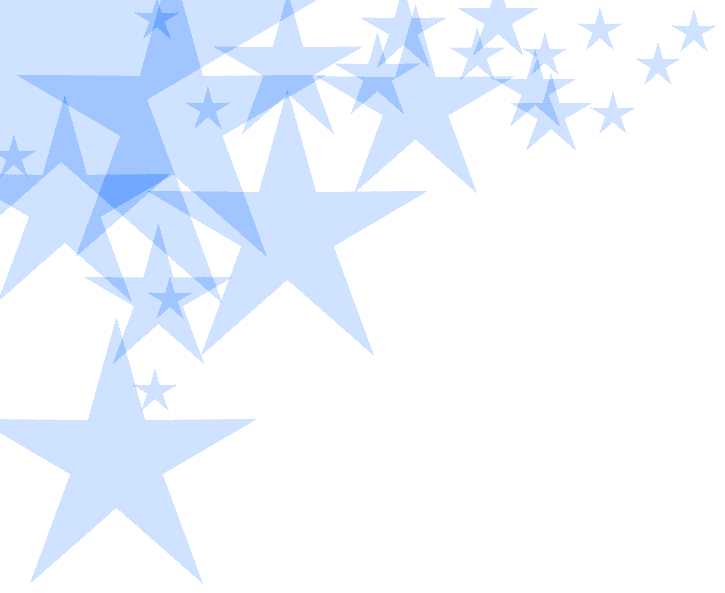 Заголовок  слайда
Пункт 1
 Пункт 2
 Пункт 3
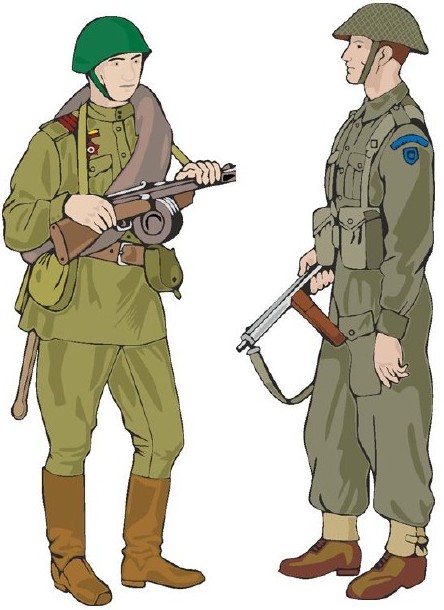 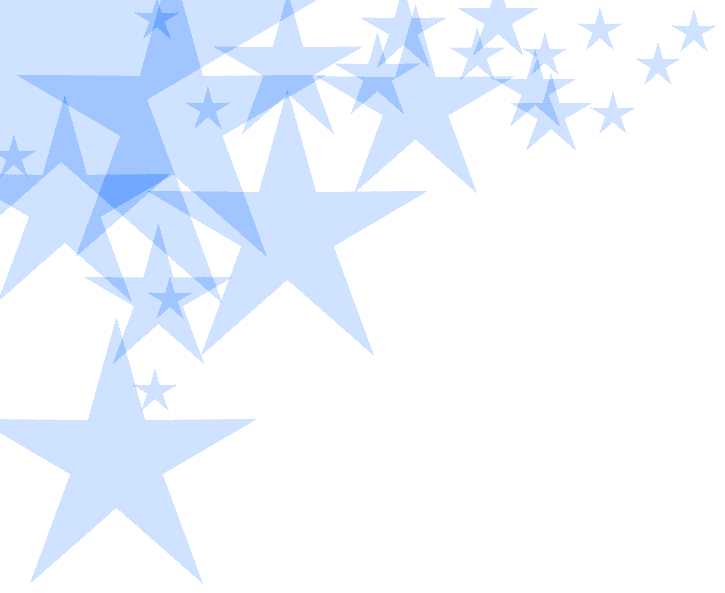 Заголовок  слайда
Пункт 1
 Пункт 2
 Пункт 3
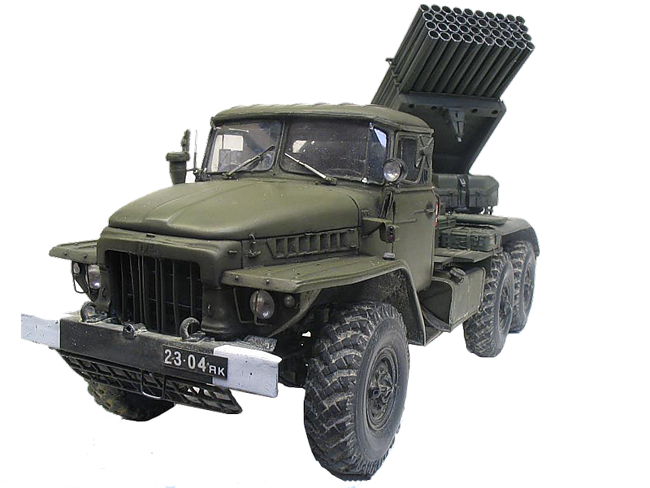 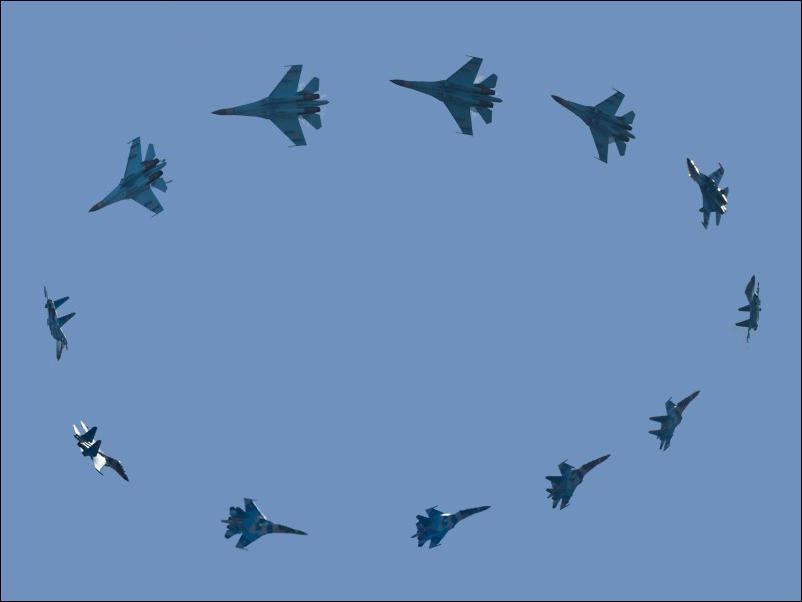 Использованные изображения
http://ex.by/9704-bugagashenka-2.html/

http://bigoli.com.ua/202/23-fevralya-v-restorane-kabare-nep/

 http://alinkaa.ltalk.ru/comments/7.html/

http://art-apple.ru/displayimage.php/
Автор: Гилева Клавдия Венедиктовна
Воспитатель       
МАДОУ «Детский сад № 86» 
г. Березники Пермский край
2015 год